Image Warping / Morphing
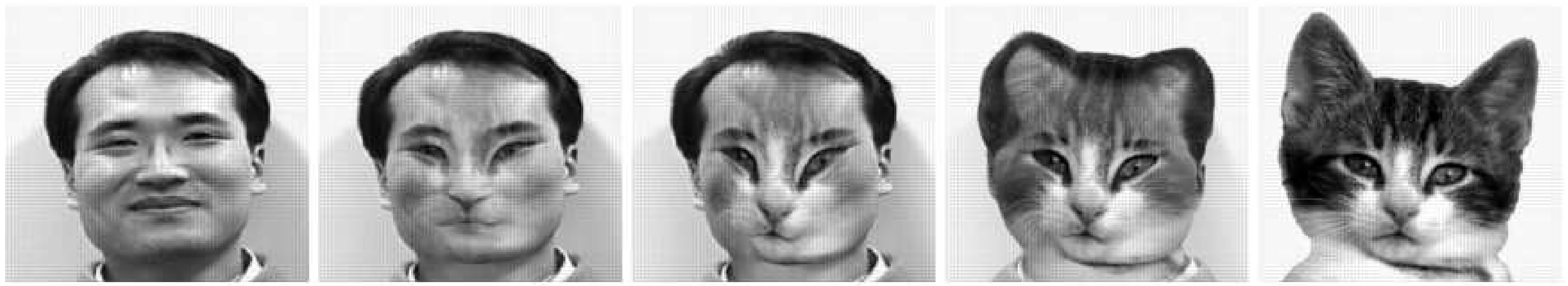 [Wolberg 1996, Recent Advances in Image Morphing]
Computational PhotographyConnelly Barnes
Some slides from Fredo Durand, Bill Freeman, James Hays
Morphing Video: Women in Art
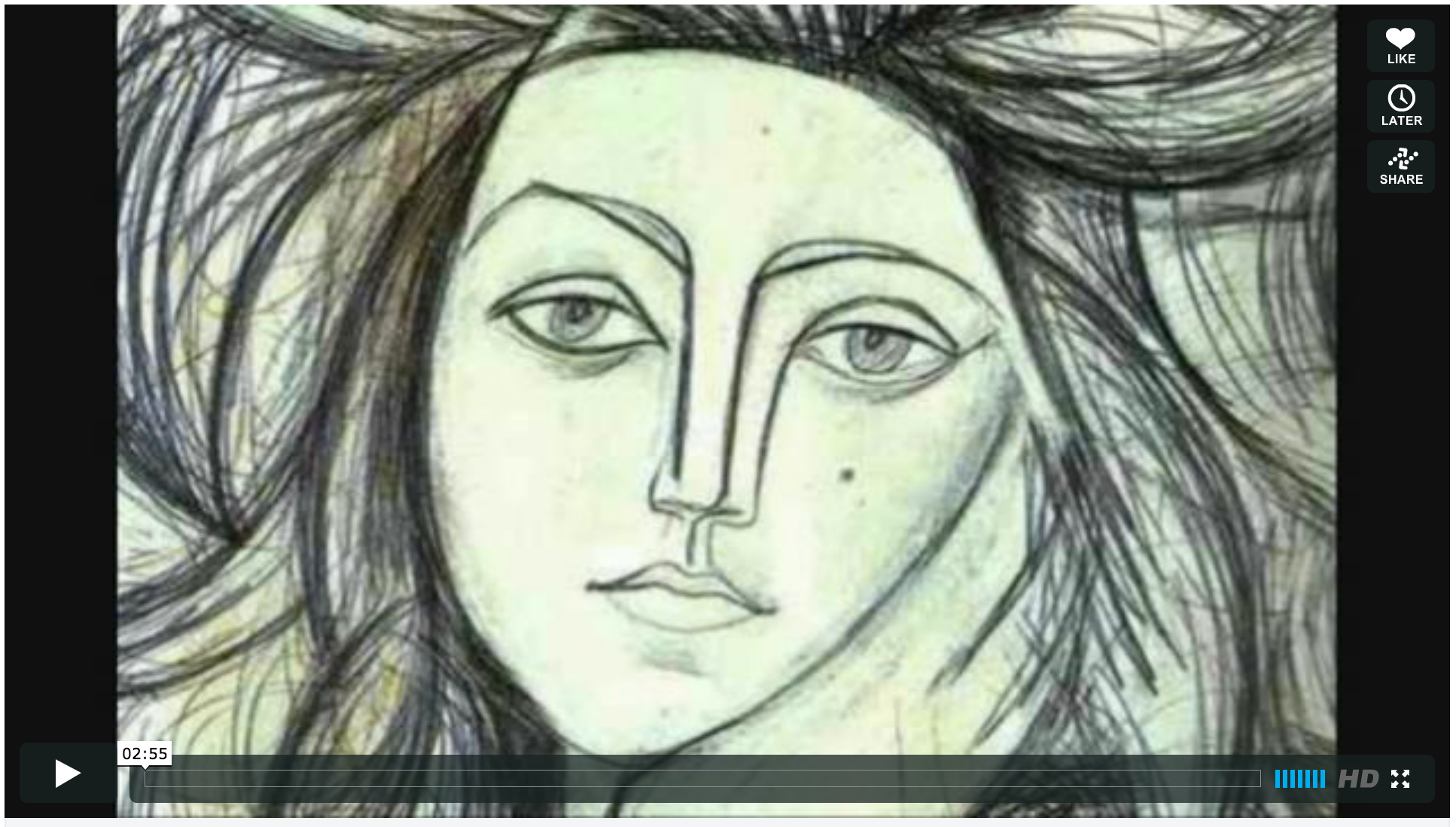 http://www.vimeo.com/1456037
Terminator 2 Morphing (1991)
Terminator 2 Clip (YouTube)
Image Warping in Biology
D'Arcy Thompson 
Importance of shape and structure in evolution
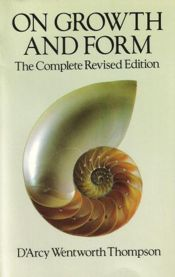 http://en.wikipedia.org/wiki/D'Arcy_Thompson
Slide by Durand and Freeman
Cambrian Explosion
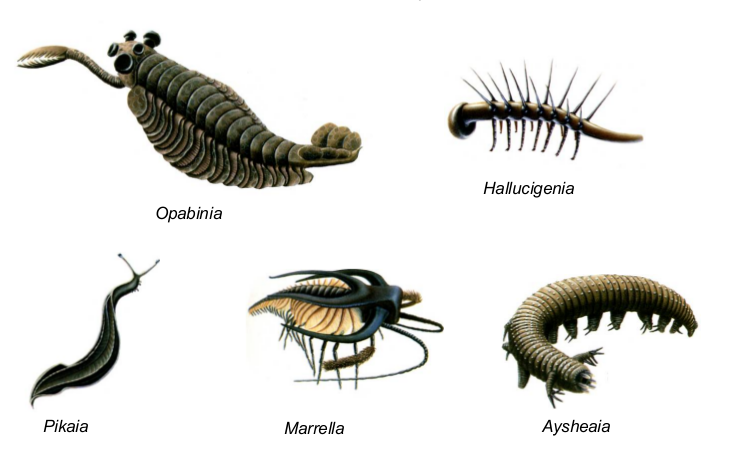 Source: http://www.earthlearningidea.com/
Skeletons
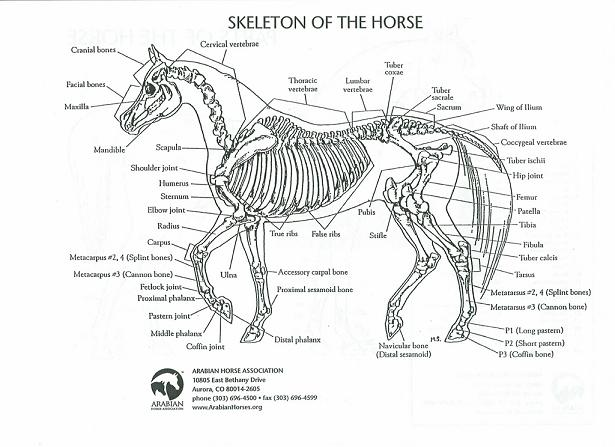 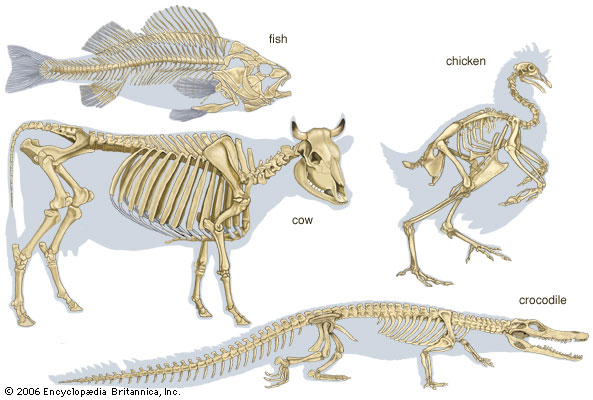 Skeletons
Recovering Transformations
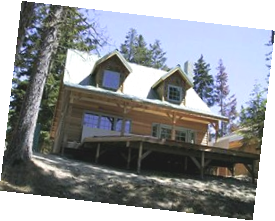 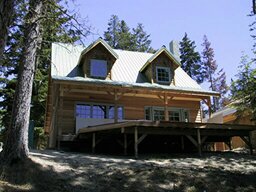 ?
T(x,y)
y
y’
x
x’
f(x,y)
g(x’,y’)
What if we know f and g and want to recover the transform T?
e.g. better align photographs you’ve taken
willing to let user provide correspondences
How many do we need?
Translation: # correspondences?
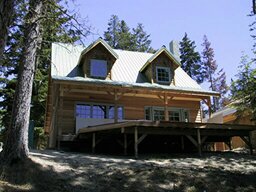 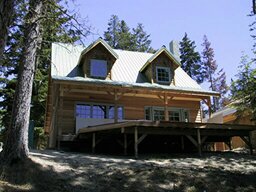 ?
T(x,y)
y
y’
x
x’
How many correspondences needed for translation?
How many Degrees of Freedom?
What is the transformation matrix?
Translation + Rotation?
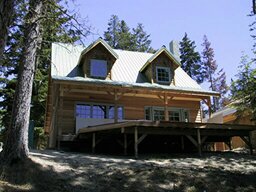 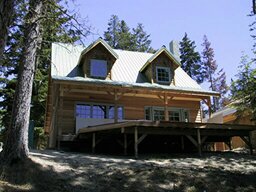 ?
T(x,y)
y
y’
x
x’
How many correspondences needed for translation+rotation?
How many DOF?
Affine: # correspondences?
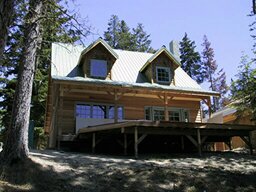 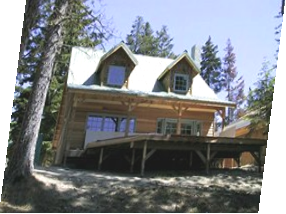 ?
T(x,y)
y
y’
x
x’
How many correspondences needed for affine transform?
How many DOF?
Projective / Homography
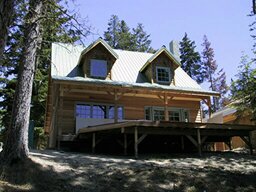 ?
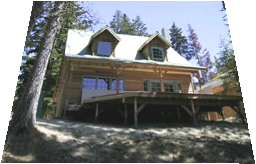 T(x,y)
y
y’
x
x’
How many correspondences needed for projective? How many DOF?
Image Warping
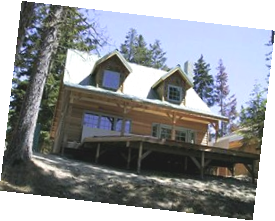 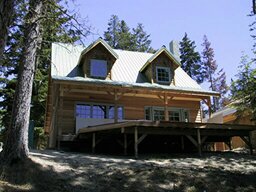 T(x,y)
y
y’
x
x’
f(x,y)
g(x’,y’)
Given a coordinate transform (x’,y’) = T(x,y) and a source image f(x,y), how do we compute a transformed image g(x’,y’) = f(T(x,y))?
Forward warping
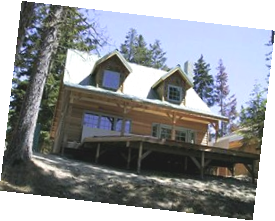 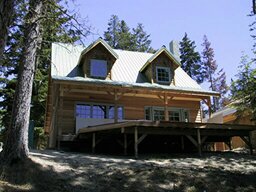 T(x,y)
y
y’
x
x’
(x,y)
(x’,y’)
Send each pixel (x,y) to its corresponding location
               (x’,y’) = T(x,y) in the second image
Forward warping
T(x,y)
y
y’
x
x’
f(x,y)
g(x’,y’)
Q:  what if pixel lands “between” two pixels?
A:  distribute color among neighboring pixels (x’,y’)
Known as “splatting”
Can also interpolate points in target image:griddata (Matlab), scipy.interpolate.griddata (Python)
T-1(x,y)
Inverse warping
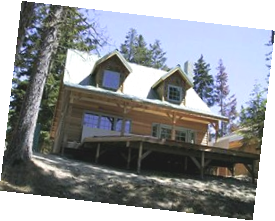 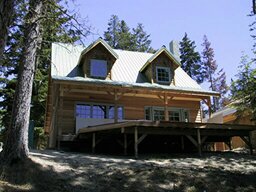 y
y’
x
x
x’
(x,y)
(x’,y’)
Get each pixel color g(x’,y’) from its corresponding location 
          (x,y) = T-1(x’,y’) in the first image
T-1(x,y)
Inverse warping
y
y’
x
x
x’
f(x,y)
g(x’,y’)
Q:  what if pixel comes from “between” two pixels?
A:  Interpolate color value from neighbors
nearest neighbor, bilinear, Gaussian, bicubic
See interp2 (Matlab), scipy.interpolate.interp2d (Python)
Forward vs. inverse warping
Q:  Which is better?
Forward vs. inverse warping
Q:  Which is better?

A:  Usually inverse – eliminates holes
However, it requires an invertible warp function
Not always possible
How to Obtain Warp Field?
Move control points to specify a spline warp
Spline produces a smooth vector field T(x, y)
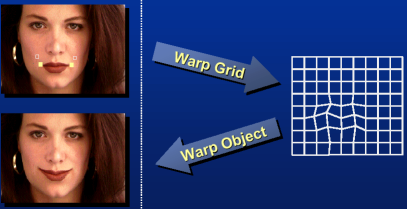 Slide Alyosha Efros
Warp as Interpolation
We are looking for a warping field
A function that given a 2D point,returns a warped 2D point
We have a sparse number of correspondences
These specify values of the warping field
This is an interpolation problem
Given sparse data, find smooth function
Interpolation in 1D
We are looking for a function f
We have N data points: xi, yi
Scattered: spacing between xi is non-uniform
We want f so that
For each i, f(xi)=yi
f is smooth
Depending on notion of smoothness, different f
Radial Basis Functions (RBF)
Place a smooth kernel R centered on each data point xi
Radial Basis Functions (RBF)
Place a smooth kernel R centered on each data point xi

Find weights i to make sure we interpolate the data
for each i, f(xi)=yi
Radial Basis Function Kernels
Linear
CubicQuintic
Thin plate
Inverse
Multiquadratic
Solve RBF Interpolation Problem
For each j, 
In 1D: N equations, N unknowns, linear solver.
In n-D: Denote ai, xi, yi  Solve Nm equations in Nm unknowns ai.
RBF Summary
Interpolates “scattered data”, or data defined only at a few sparse locations.
Basis functions have infinite extent…
Python: scipy.interpolate.Rbf
MATLAB: Google “matlab rbf interpolation”(3rd party code)
Applying a warp: use inverse
Forward warp: 
For each pixel in input image
Paste color to warped location in output
Problem: gaps
Inverse warp
For each pixel in output image
Lookup color from inverse-warped location
Example
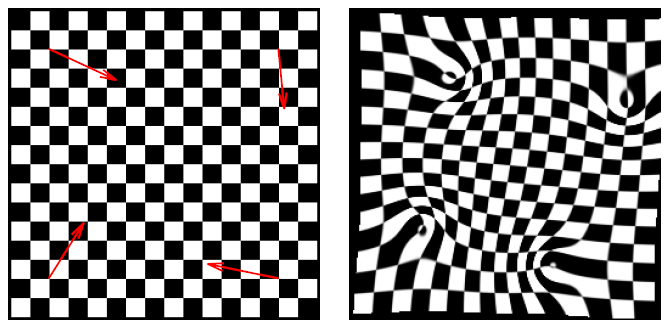 Example
Fold problems
Oh well…
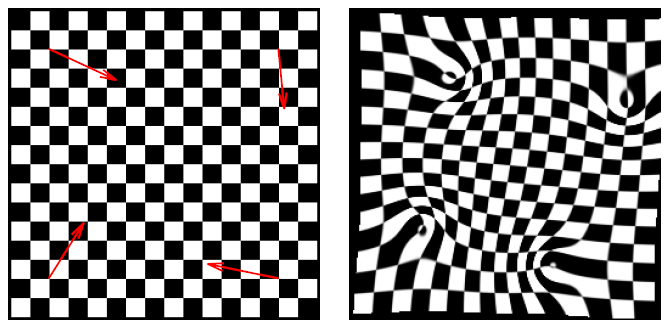 1D equivalent of folds
No guarantee that our 1D RBF is monotonic
input
result (remember, inverse warp)
Aliasing Issues with Warping
Aliasing can happen if warps are extreme.This is especially noticeable during animation.
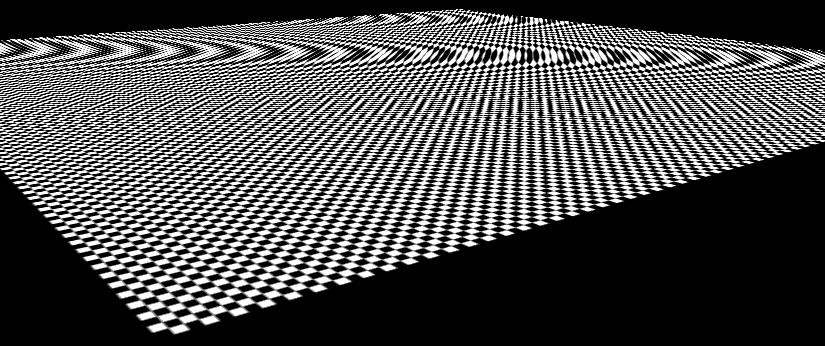 point sampling
mipmaps & linear interpolation
Aliasing Solution
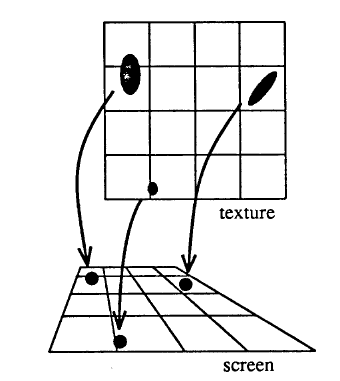 Use an ellipsoidal Gaussian:


“Elliptical Weighted Average” (EWA)
Filter is deformed based on warping.
For inverse warping, each output (warped) pixel does a weighted average of nearby pixels against the filter.
Can approximate with circular Gaussian.
Paul Heckbert Master’s Thesis
Morphing = Object Averaging
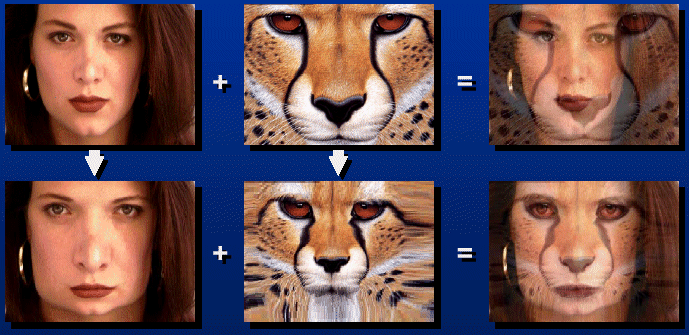 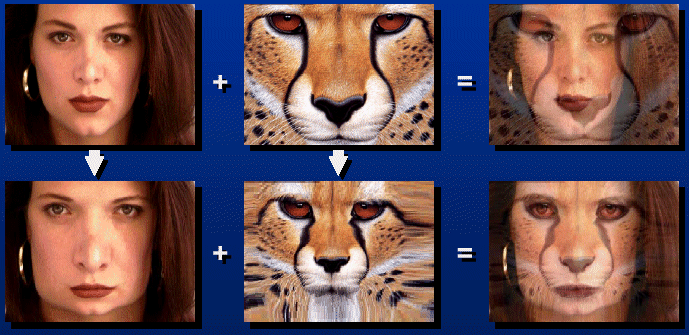 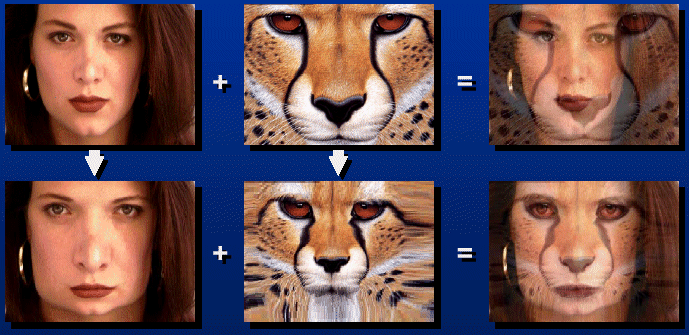 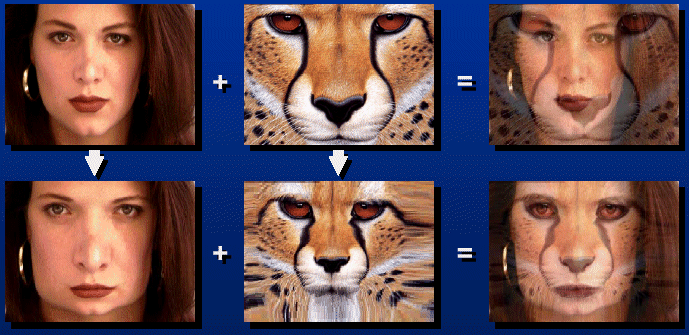 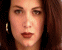 The aim is to find “an average” between two objects
Not an average of two images of objects…
…but an image of the average object!
How can we make a smooth transition in time?
Do a “weighted average” over time t
How do we know what the average object looks like?
We haven’t a clue!
But we can often fake something reasonable
Usually required user/artist input
Linear Interpolation
Q
v = Q - P
How can we linearly
transition betweenpoint P and point Q?
P
P + t v
=  (1-t)P + tQ,          e.g.  t = 0.5
P and Q can be anything:
points on a plane (2D) or in space (3D)
Colors in RGB or HSV (3D)
Whole images (m-by-n D)… etc.
Idea #1: Cross-Dissolve
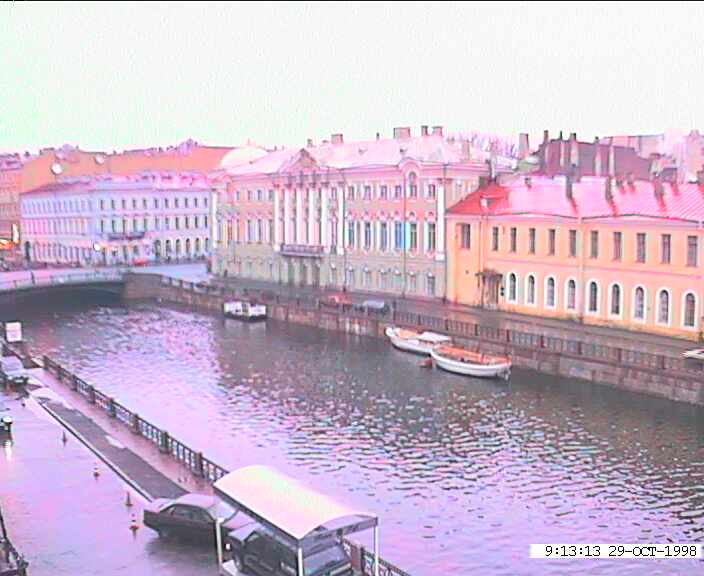 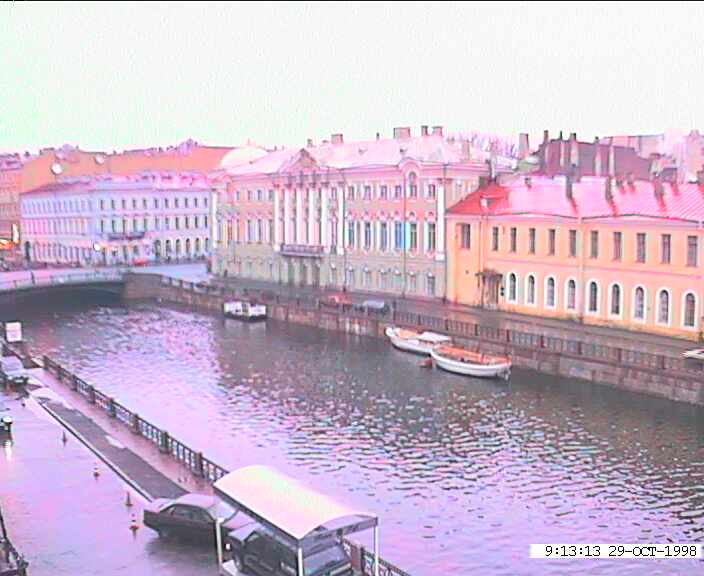 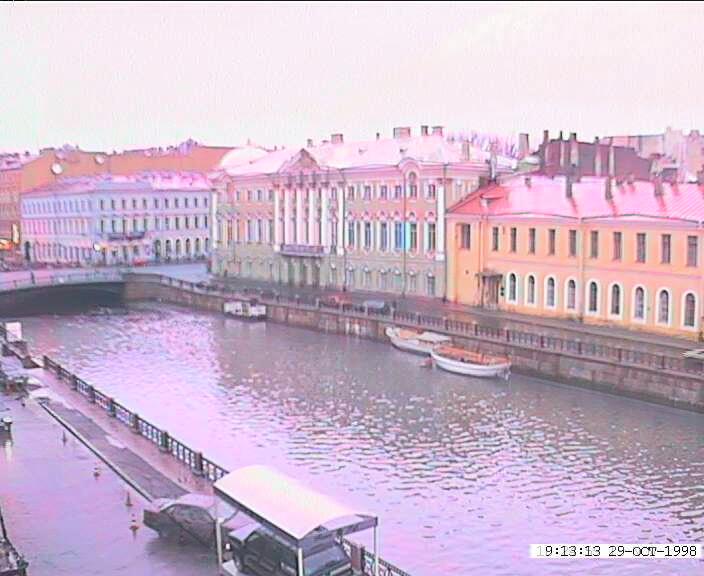 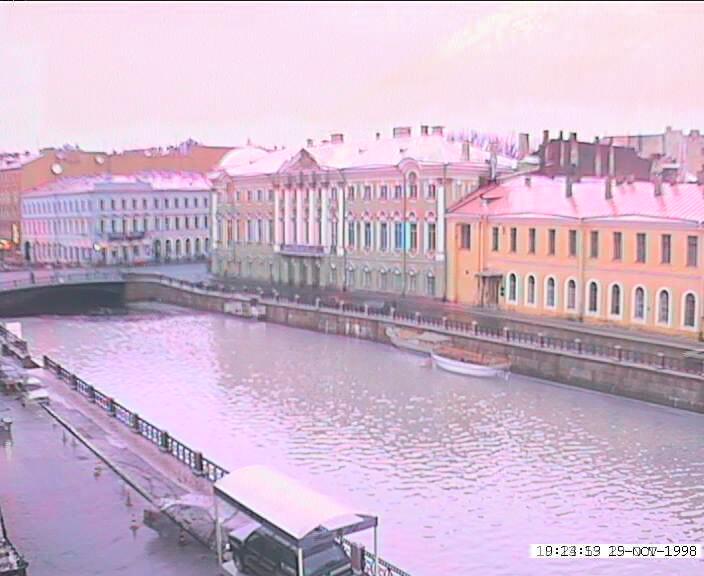 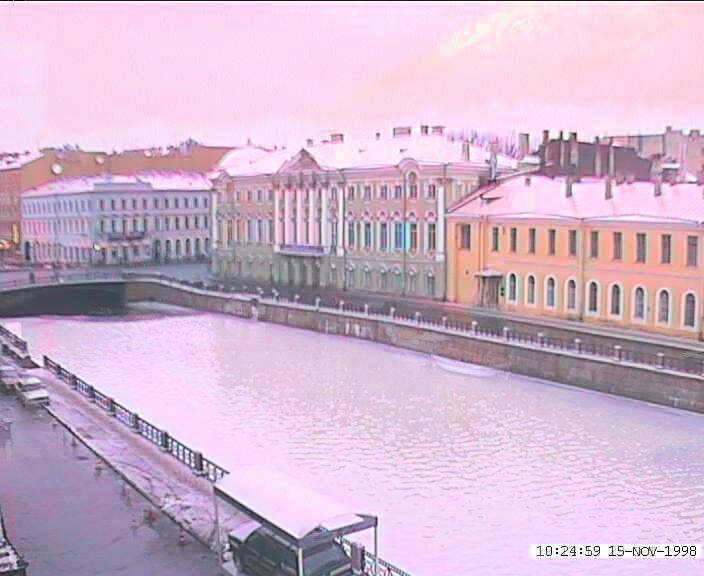 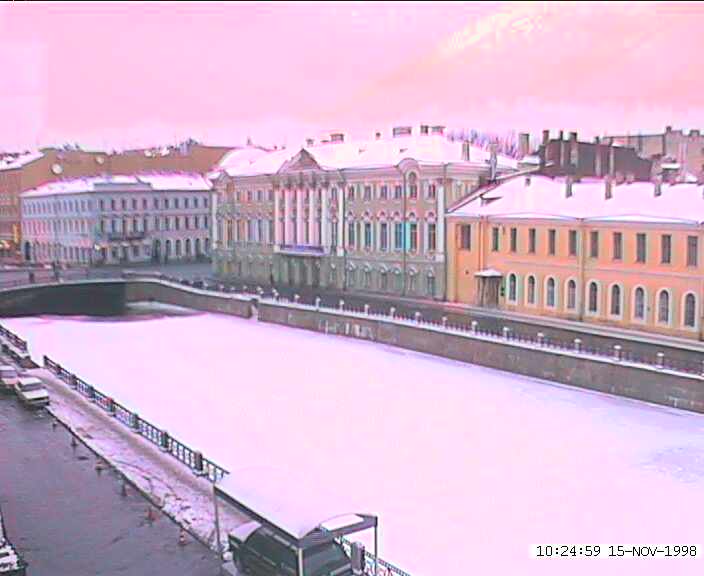 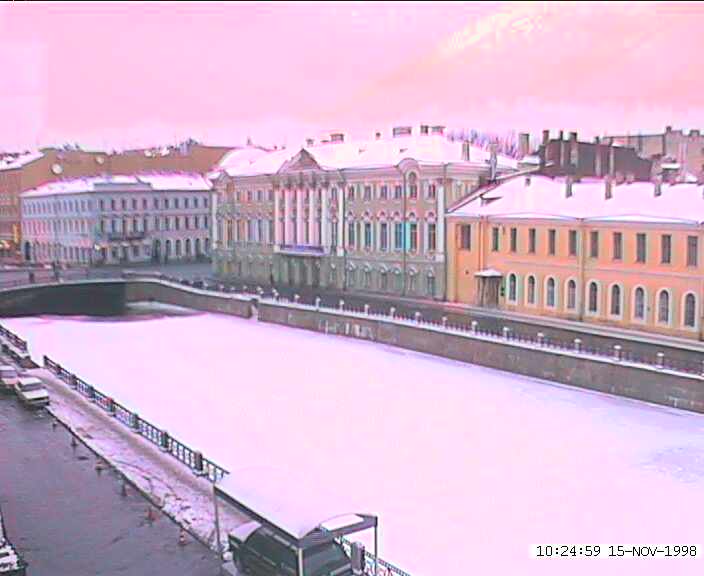 Interpolate whole images:
Imagehalfway = (1-t)*Image1 + t*image2
This is called cross-dissolve in film industry

But what if the images are not aligned?
Idea #2: Align, then cross-disolve
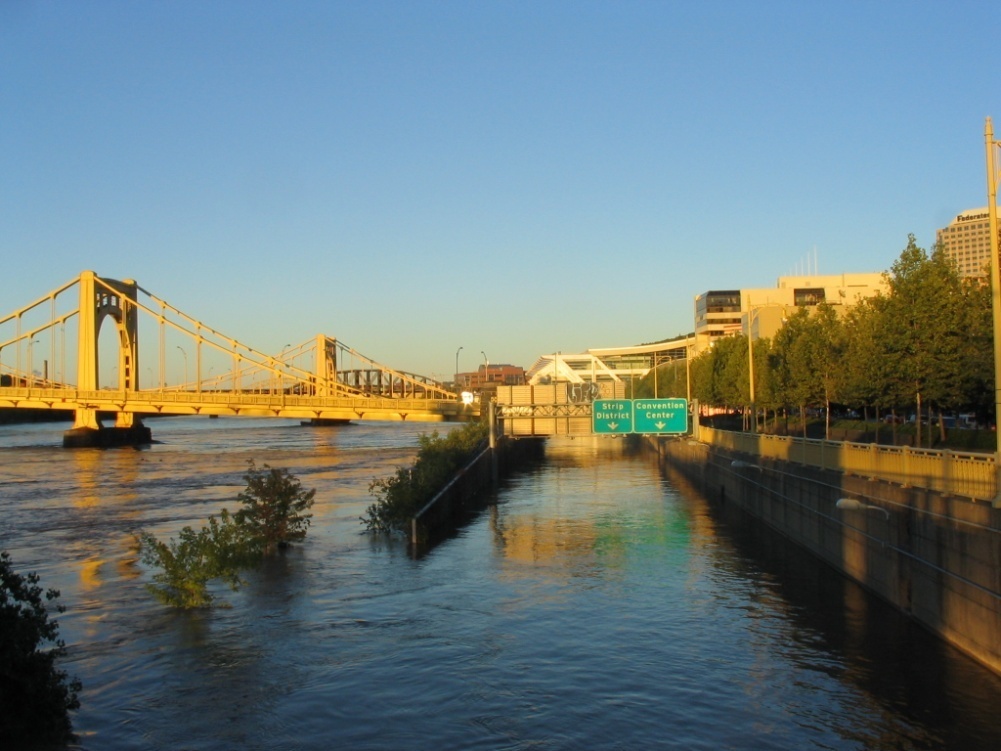 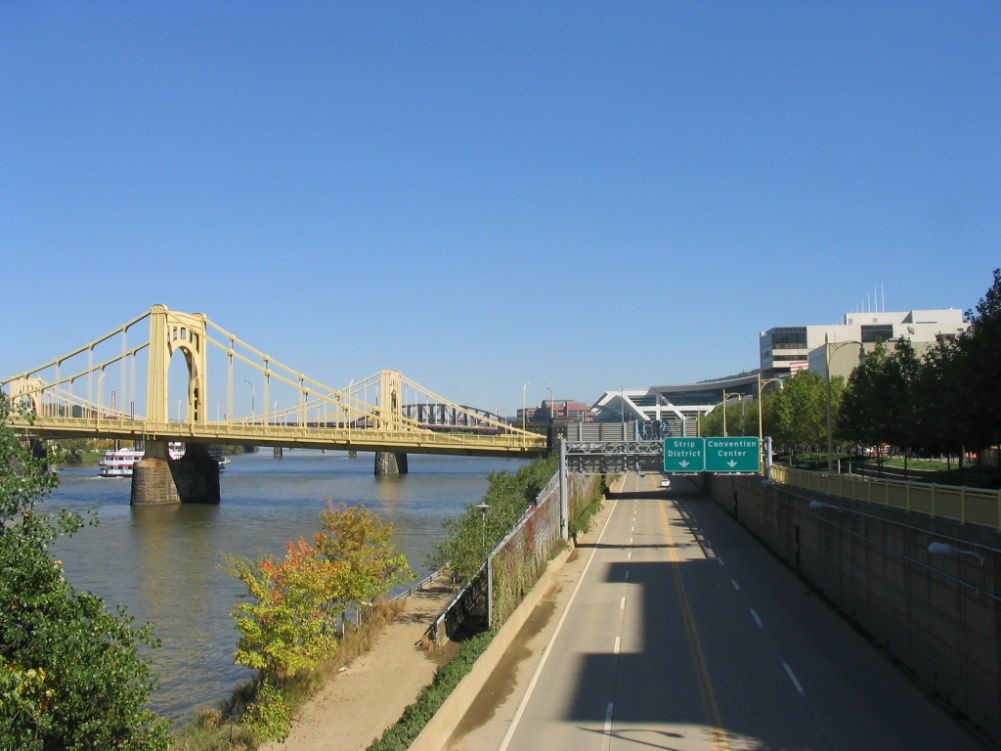 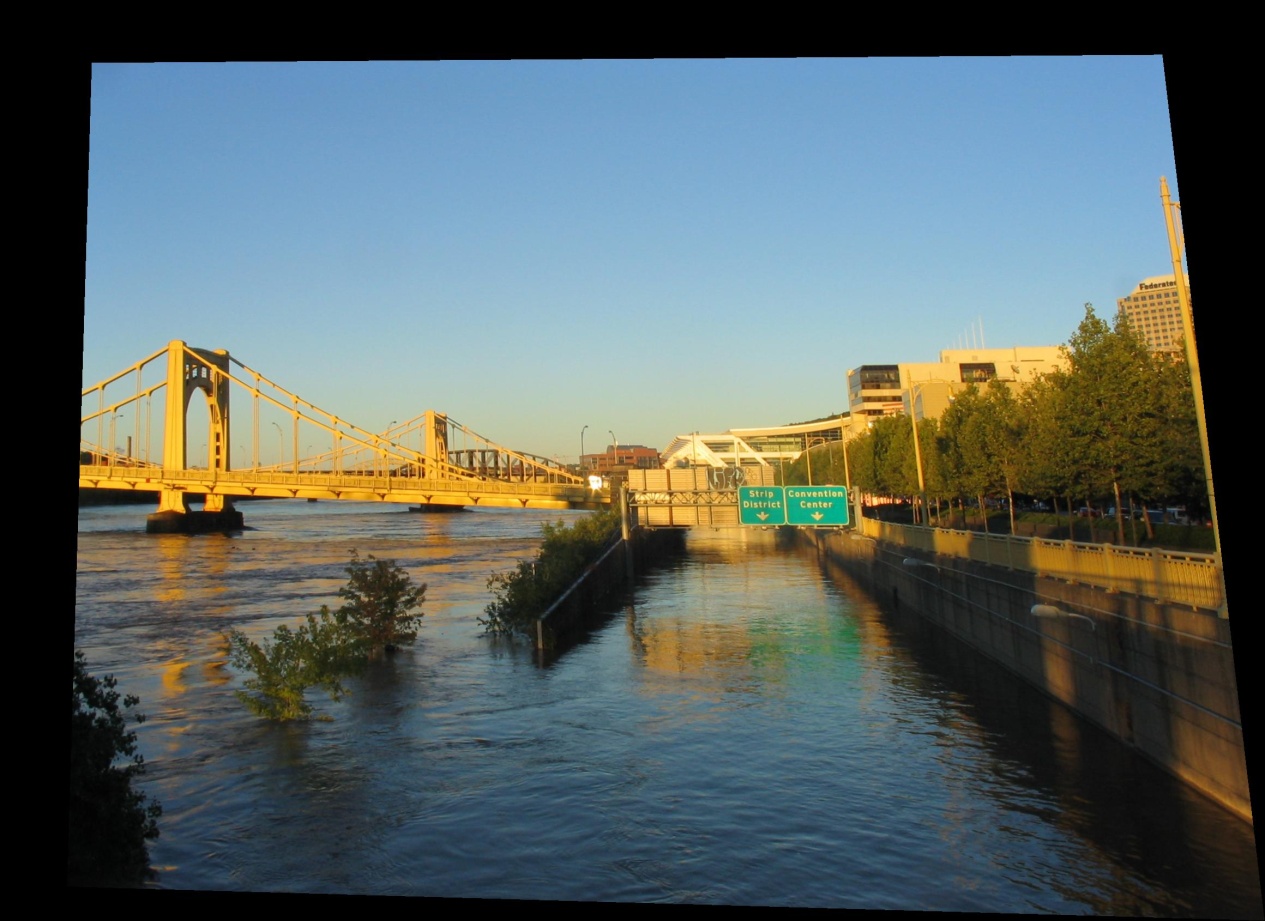 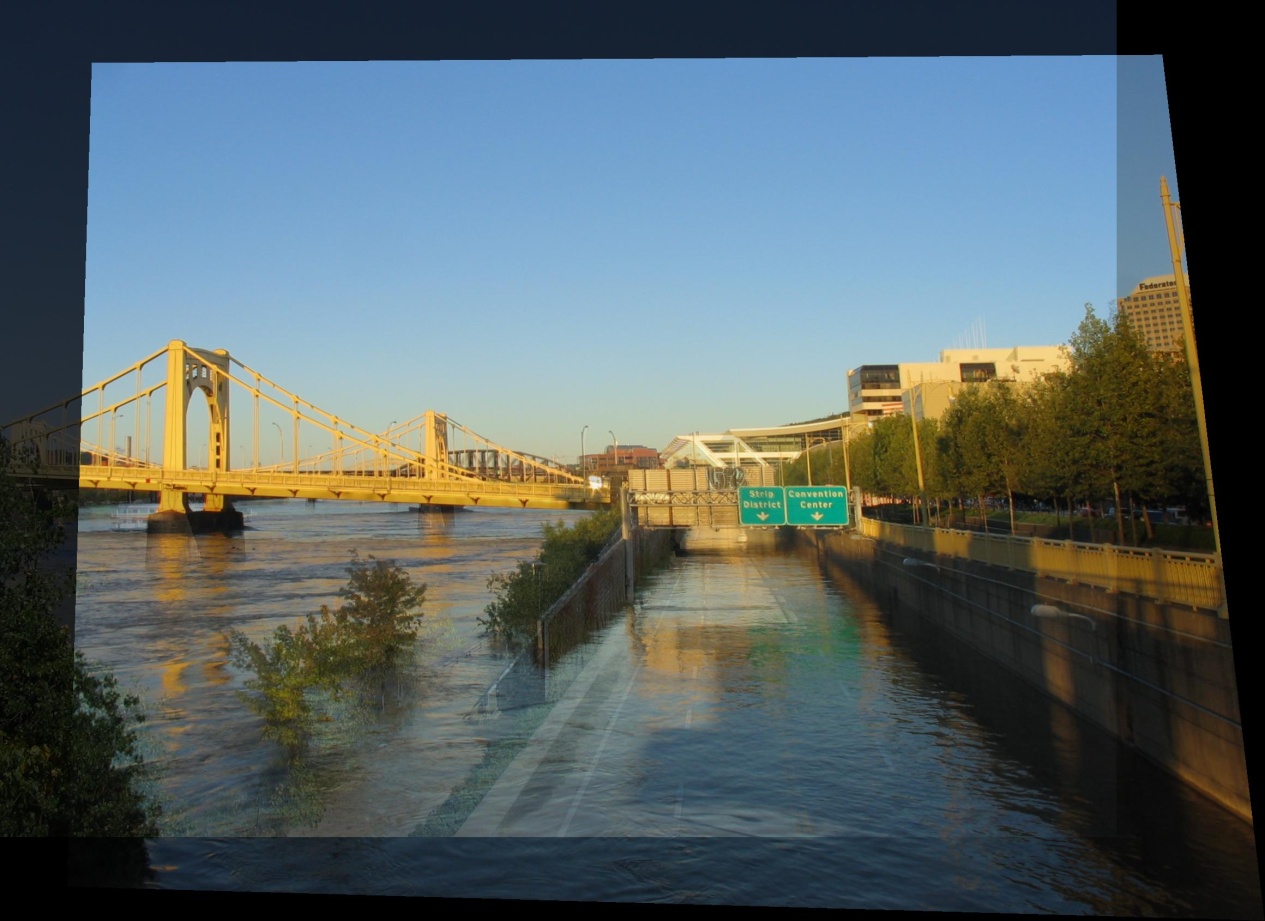 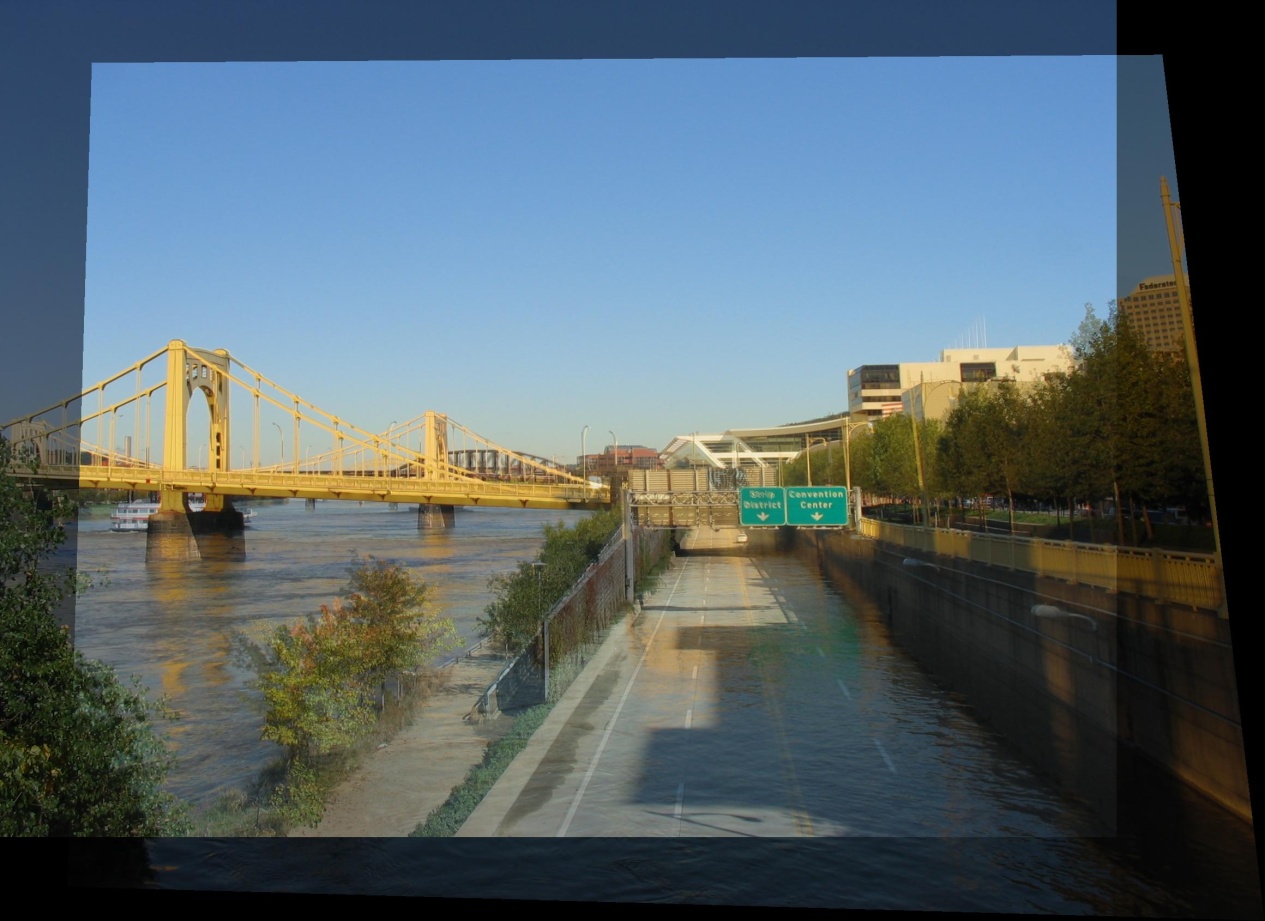 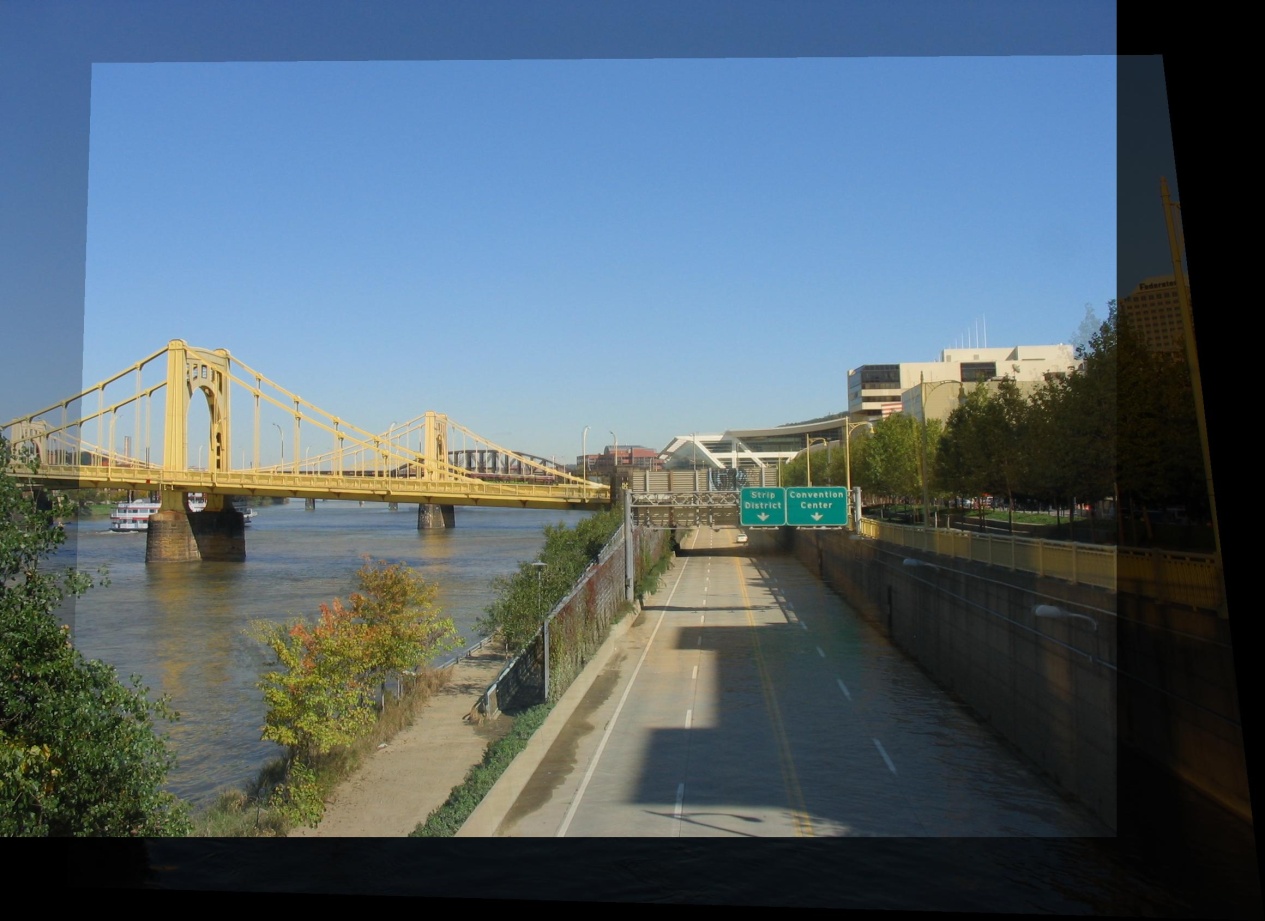 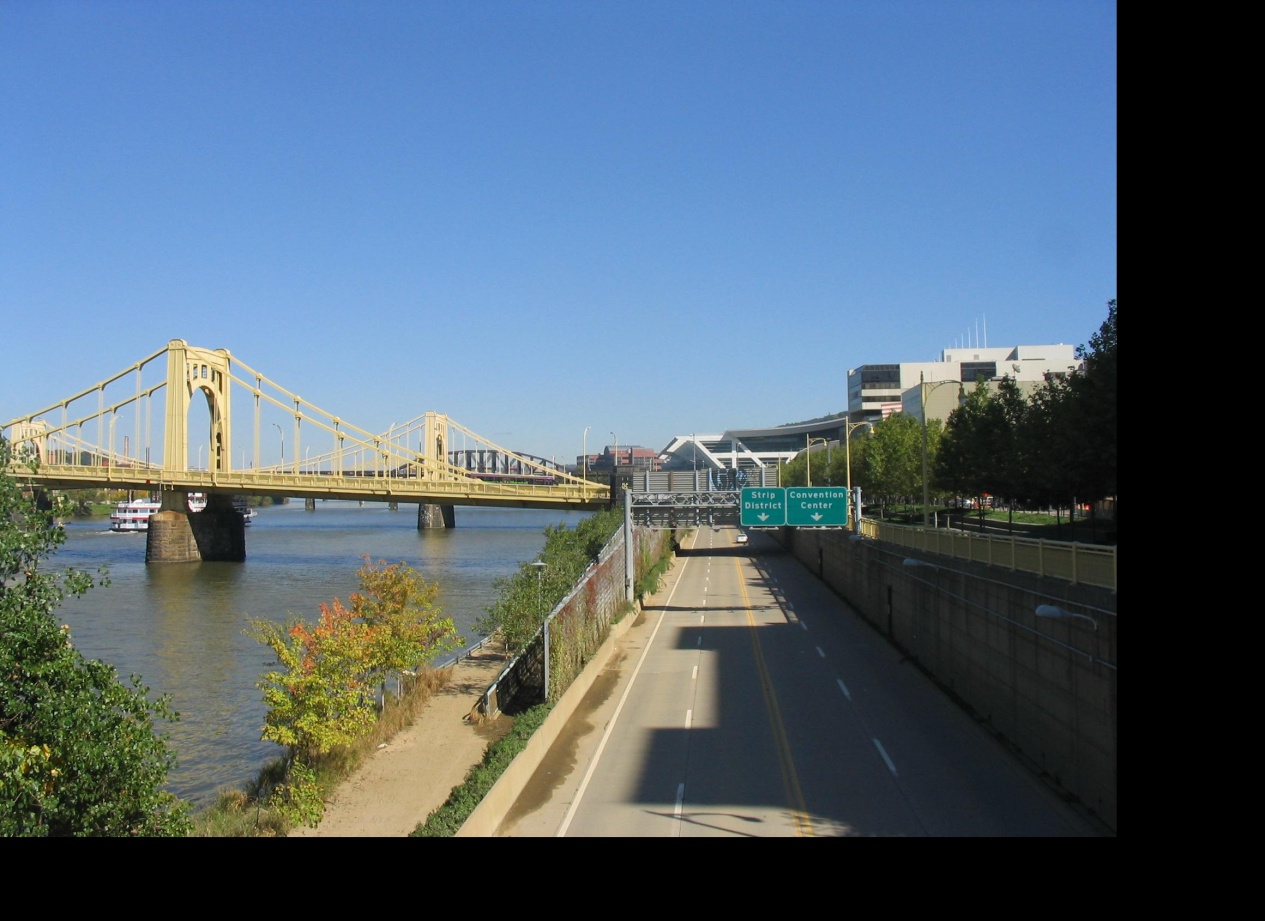 Align first, then cross-dissolve
Alignment using global warp – picture still valid
Full Morphing
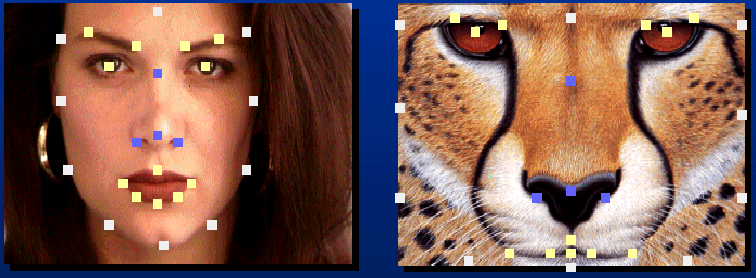 A
B
What if there is no simple global function that aligns two images?
User specifies corresponding feature points
Construct warp animations A -> B and B -> A
Cross dissolve these
Full Morphing
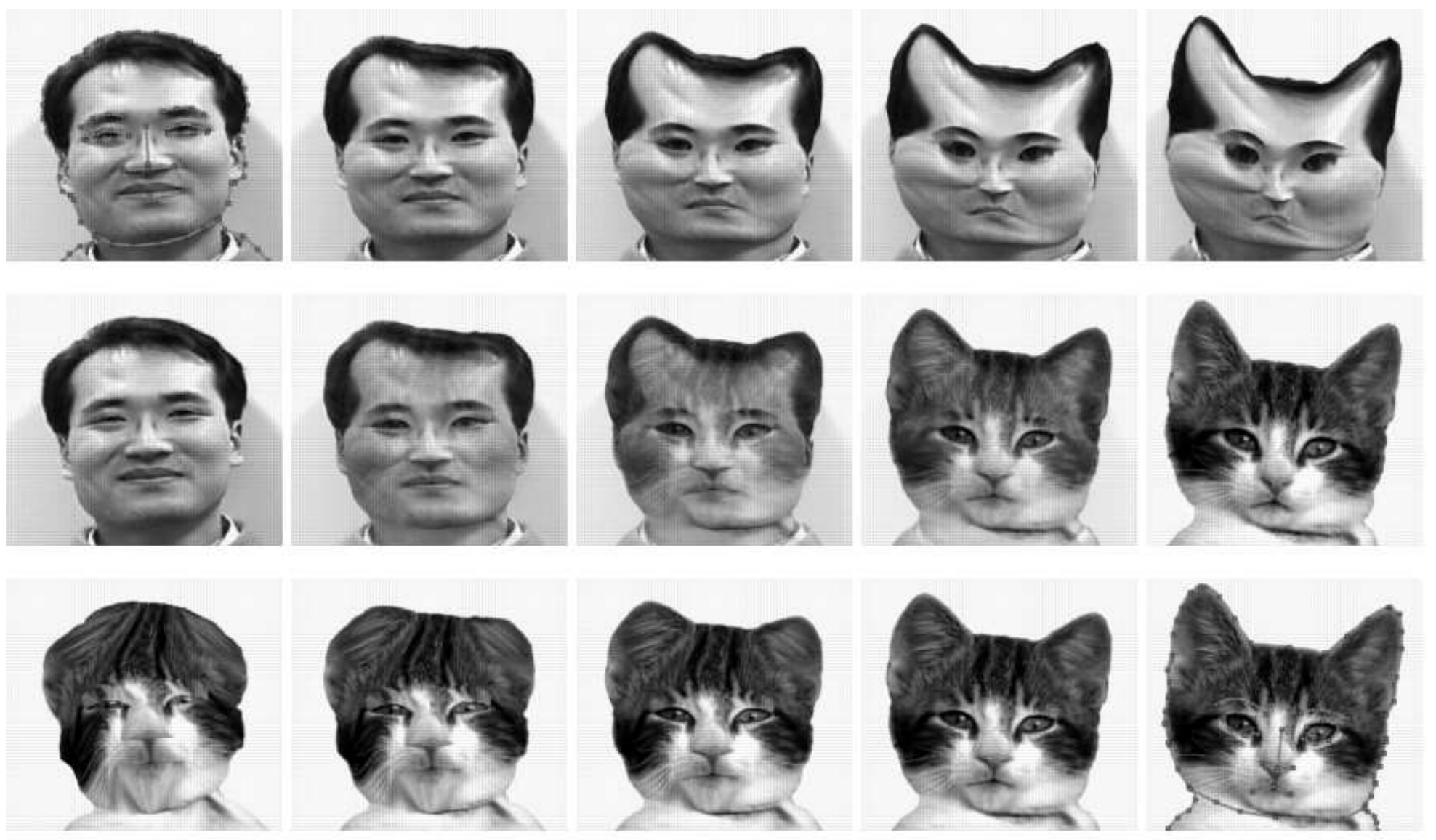 Full Morphing
Image B
Image A
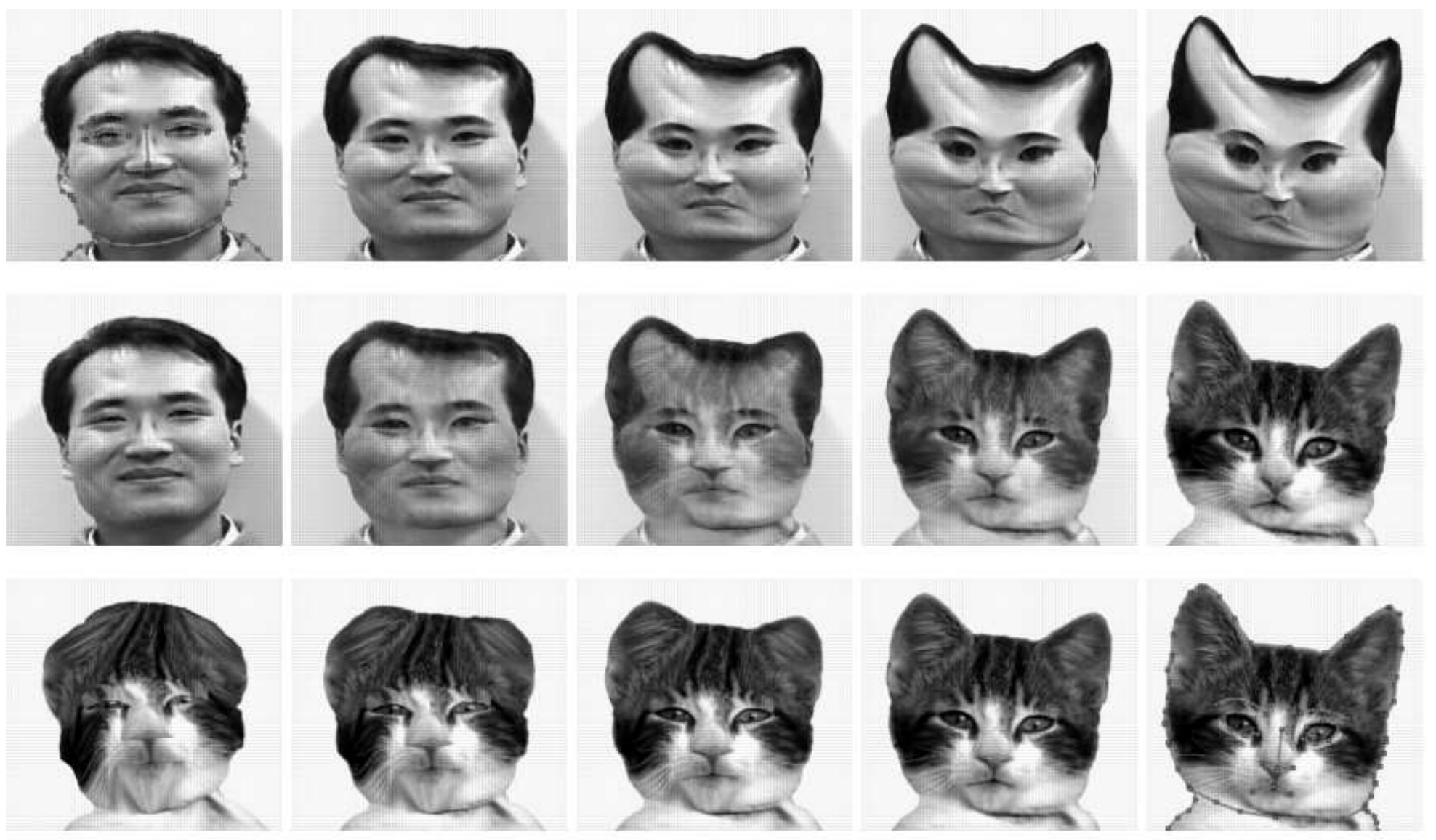 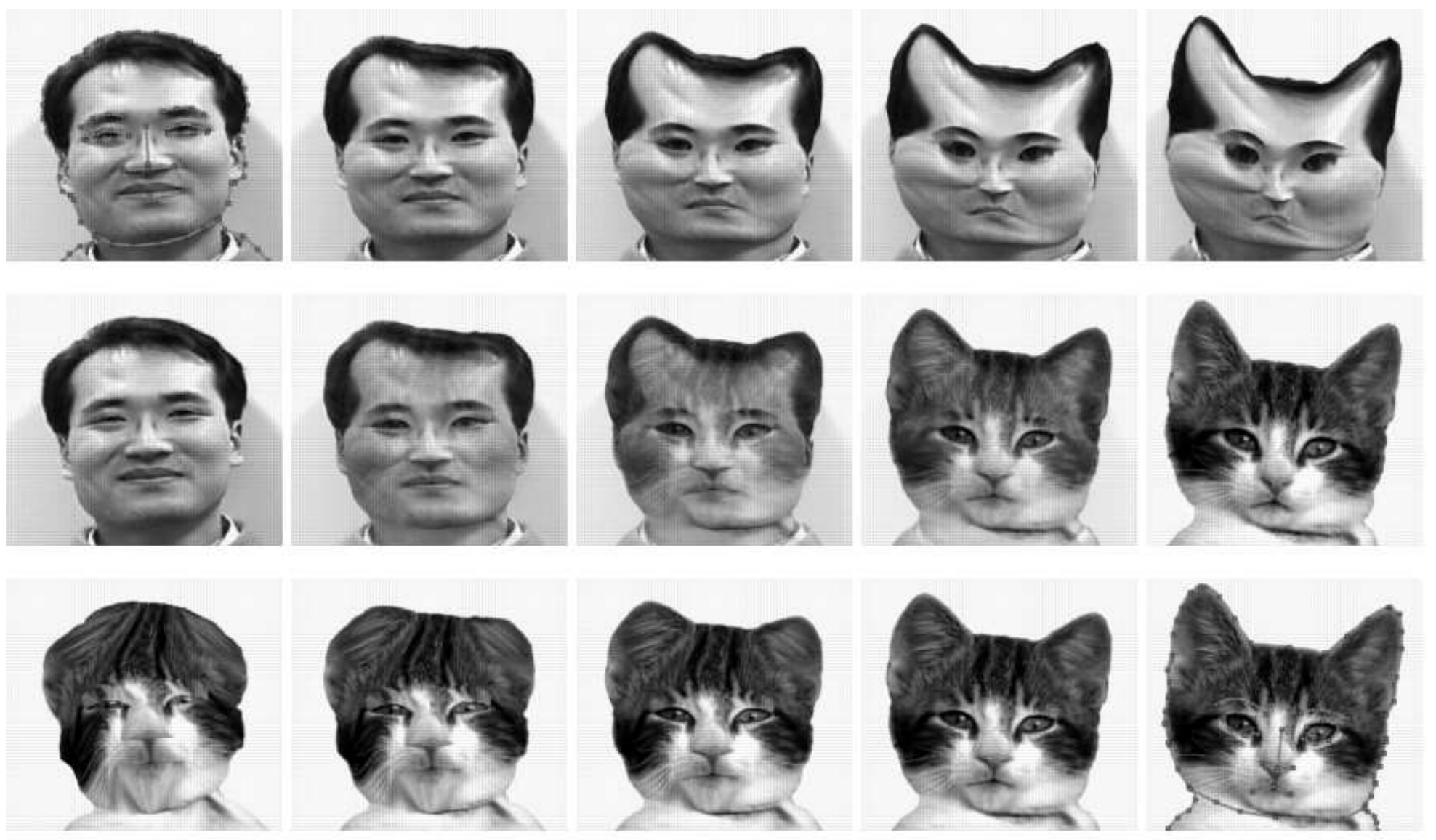 1. Find warping fields from user constraints (points or lines):	 Warp field TAB(x, y) that maps A pixel to B pixel
	 Warp field TBA(x, y) that maps B pixel to A pixel
2. Make video A(t) that warps A over time to the shape of B
     Start warp field at identity and linearly interpolate to TBA
     Construct video B(t) that warps B over time to shape of A3. Cross dissolve these two videos.
Full Morphing
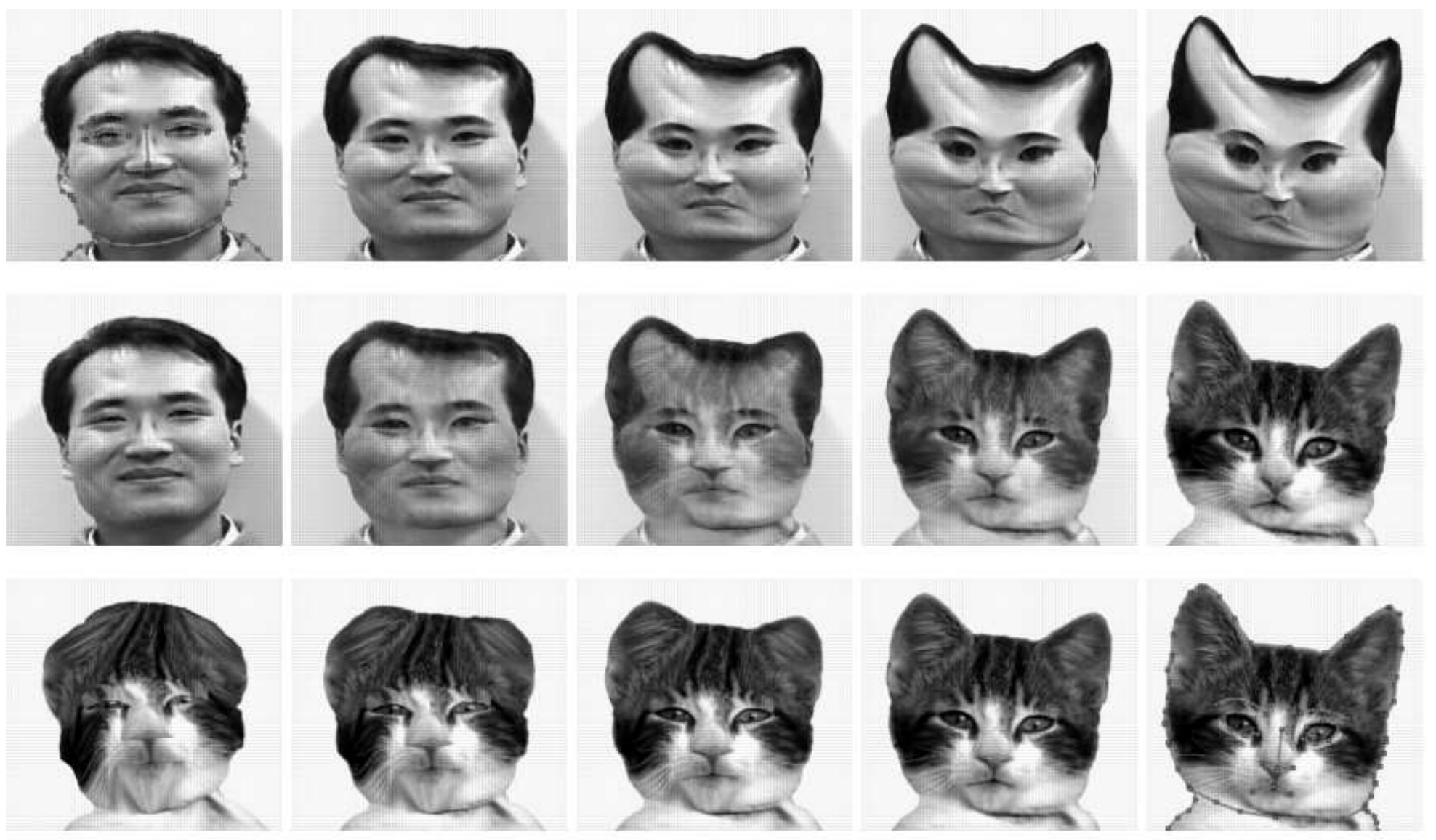 A
Warped Image A: A(t)
Cross Dissolve: (1-t)A(t) + tB(t)
Warped Image B: B(t)
B
Catman!
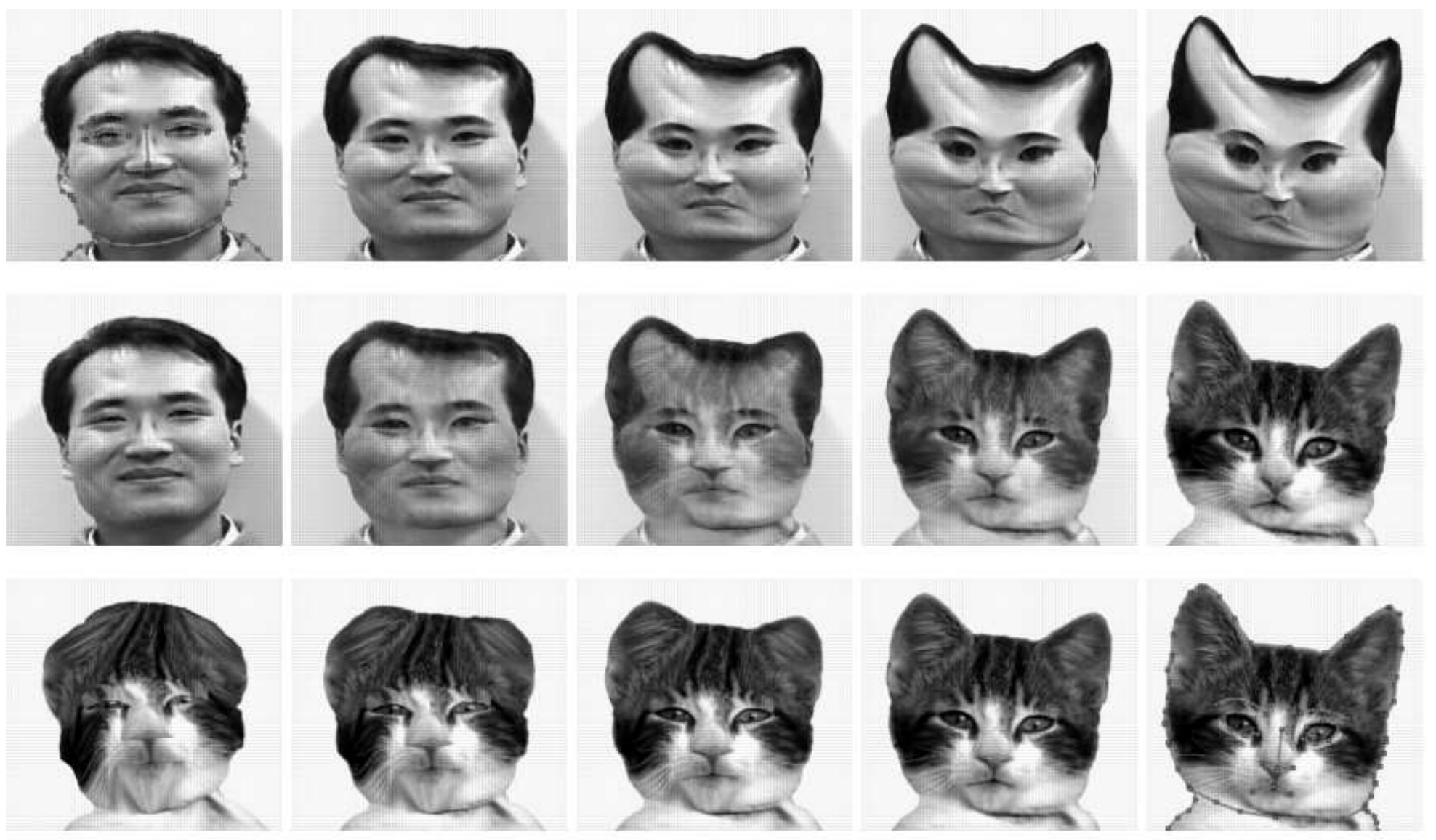 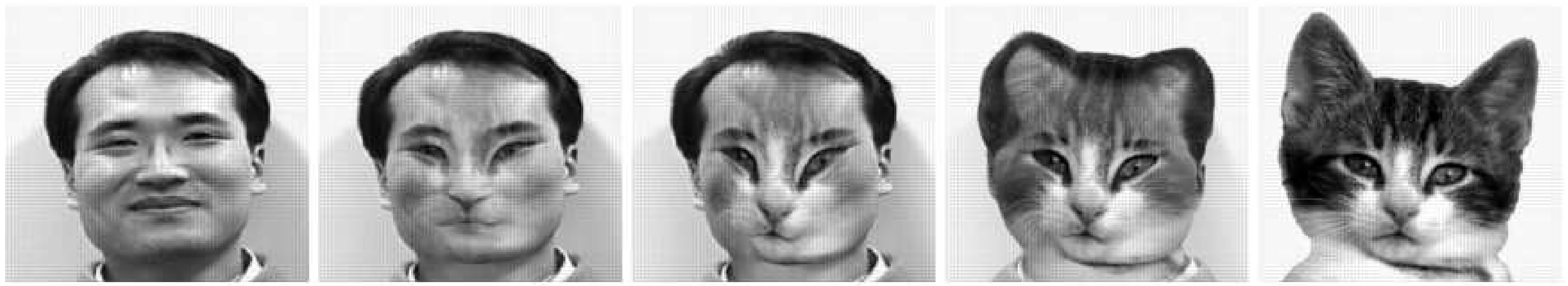 Conclusion
Illustrates general principle in graphics:
First register, then blend
Avoids ghosting
Michael Jackson - Black or White